Using NASA Resources to Promote Climate Literacy
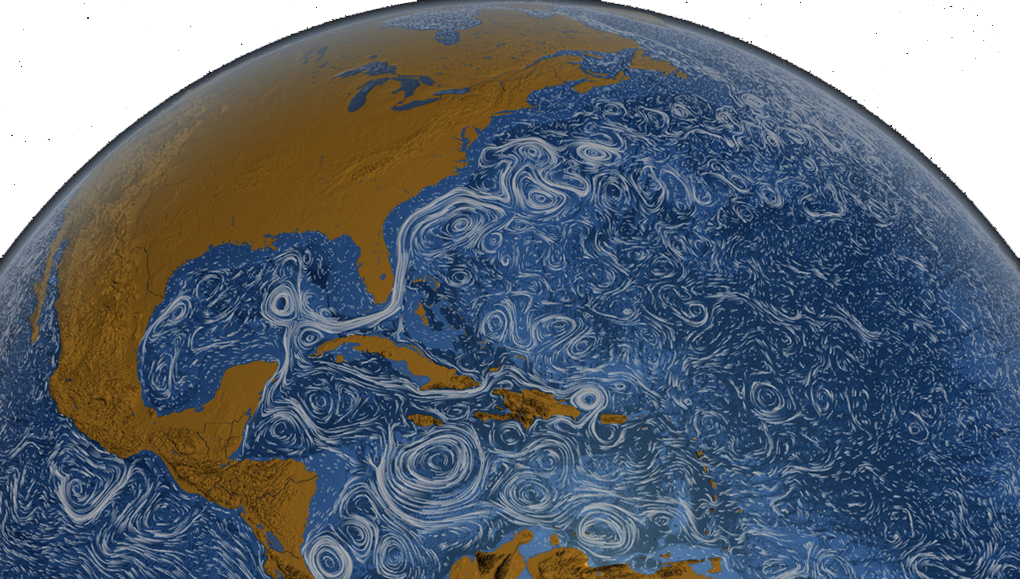 Dana Haine, MS
UNC-Chapel Hill Institute for the Environment
Principal Investigator, NC CLIMATE Fellows Program
A NASA Innovations in Climate Education Program
Next Generation Science StandardsDCI: Global Climate Change
Though the magnitudes of human impacts are greater than they have ever been, so too are human abilities to model, predict, and manage current and future impacts. 
Through computer simulations and other studies, important discoveries are still being made about how the ocean, the atmosphere, and the biosphere interact and are modified in response to human activities.
NASA Satellites in Orbit
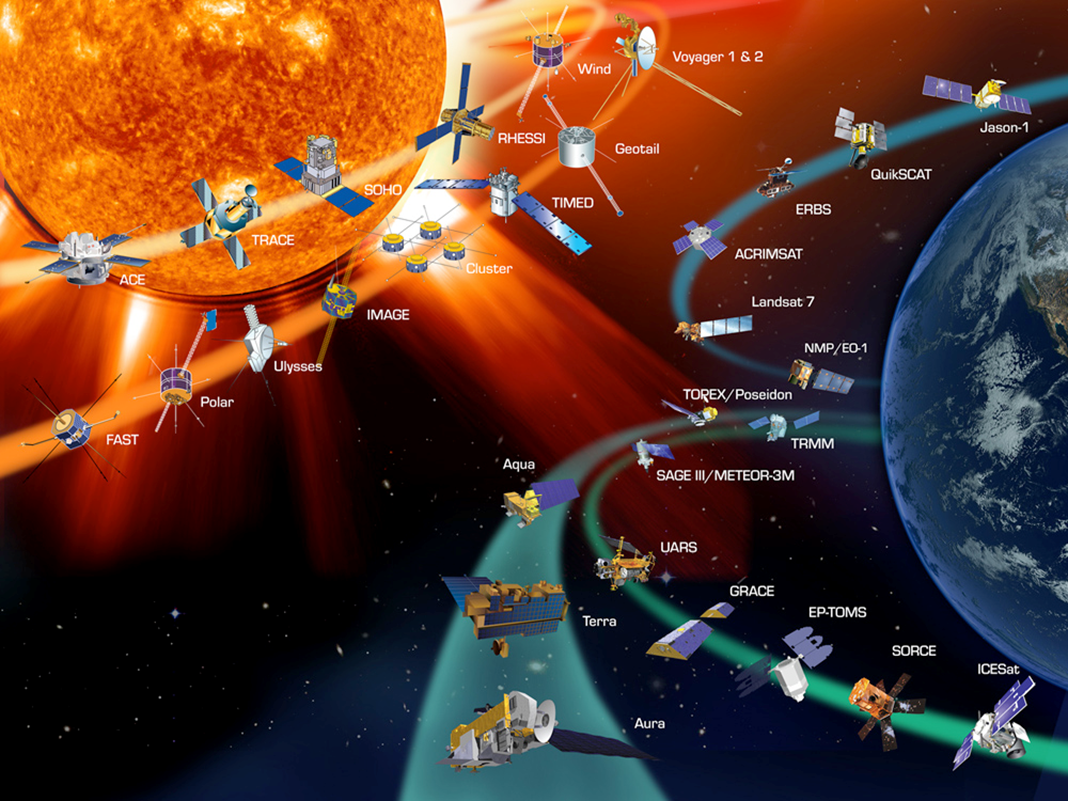 http://climate.nasa.gov
[Speaker Notes: NASA currently has more than a dozen Earth science spacecraft/instruments in orbit studying all aspects of the Earth system (oceans, land, atmosphere, biosphere, cyrosphere), with several more planned for launch in the next few years. The OCO-2 was launched on July 2nd.]
NASA: Orbiting Carbon ObservatoryLaunched July 2, 2014
Will take more than 100,000  measurements of carbon dioxide in the Earth's atmosphere every day

Will provide the precision, resolution, and coverage needed to characterize CO2 sources and sinks on regional scales 

Will quantify CO2 variability over the seasonal cycles year after year
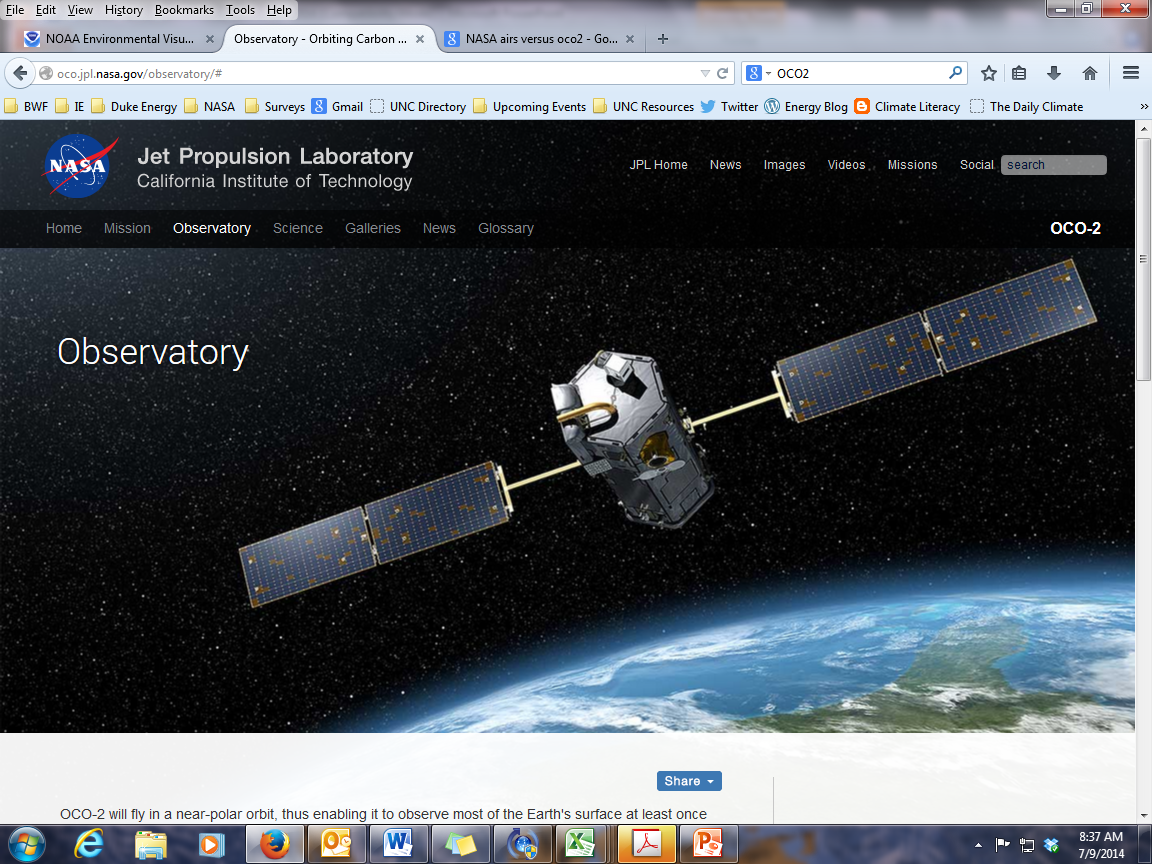 "For society to better manage carbon dioxide levels in our atmosphere, we need to be able to measure the natural source and sink processes.”
	-David Crisp, OCO-2 science team leader at NASA's Jet Propulsion Laboratory
NASA’s Eyes on the Earth
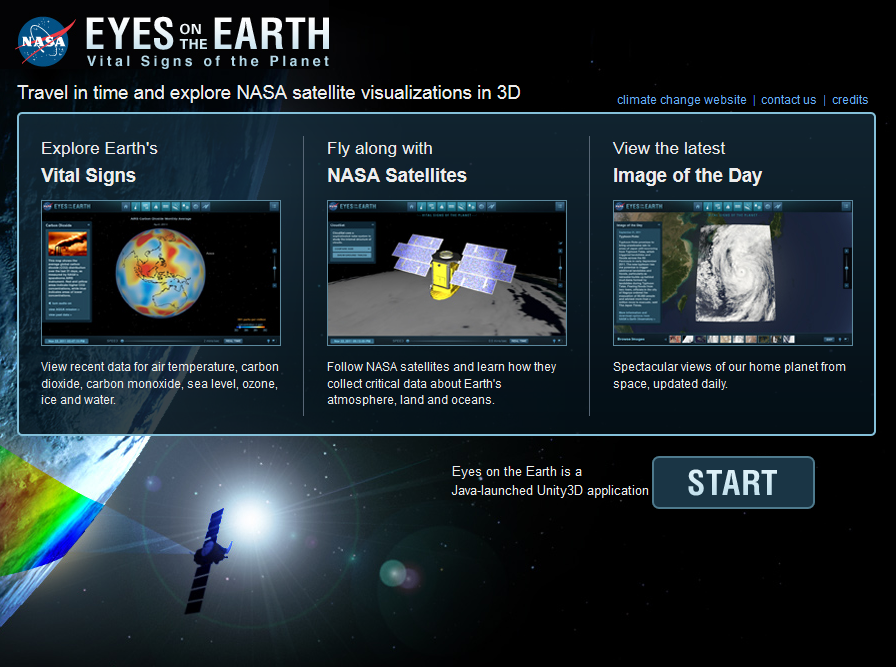 http://eyes.jpl.nasa.gov/earth/
Educators Guide to NASA Earth Science Images and Data
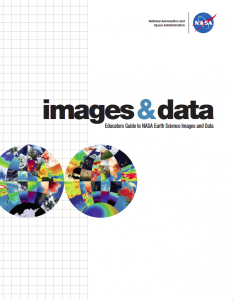 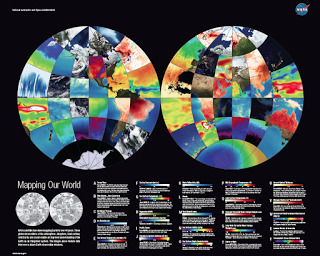 http://nasaesw.strategies.org/wp-content/uploads/2013/08/EducGuide_508Fin.pdf
Produced in extensive consultation with NASA scientists, this 2 hour special reveals a spectacular new space-based vision of our planet.
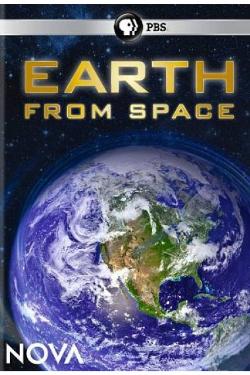 http://www.pbs.org/wgbh/nova/space/earth-from-space.html
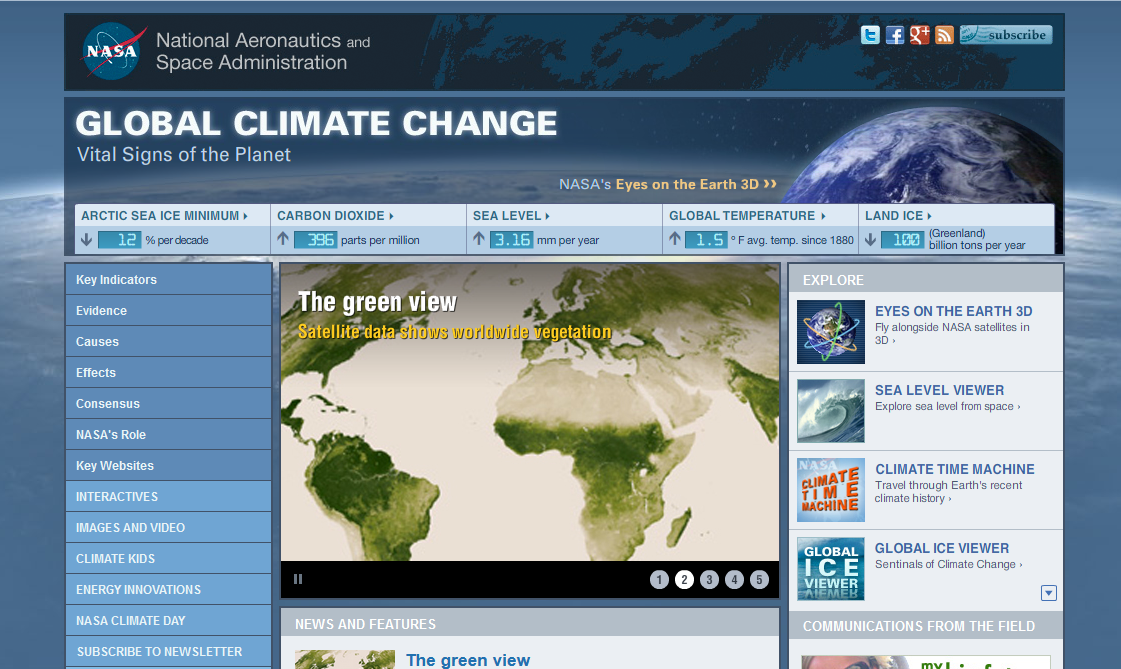 climate.nasa.gov/
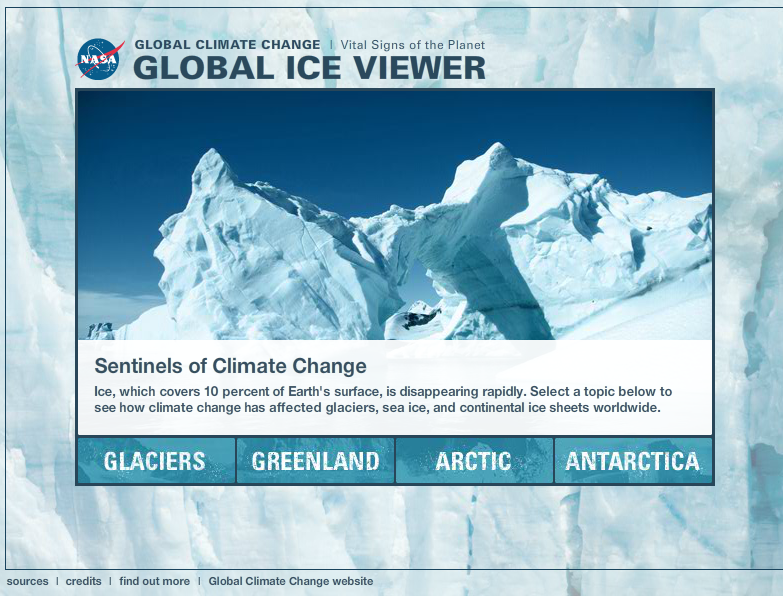 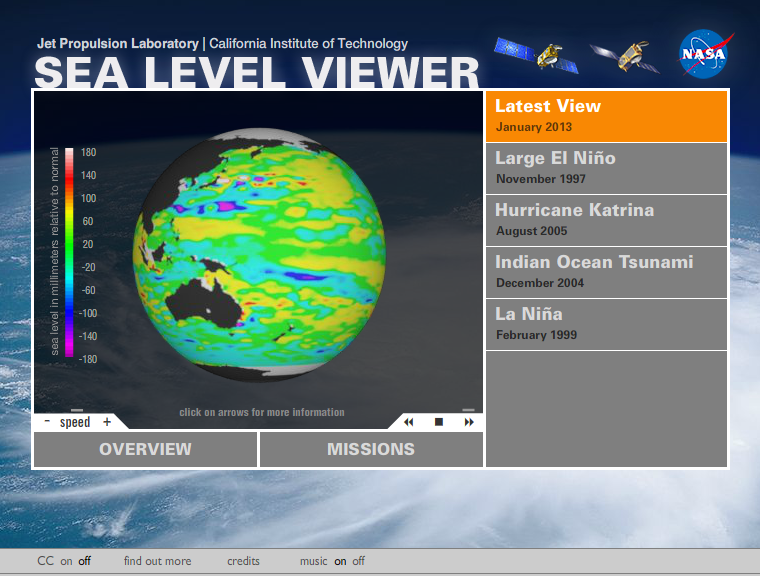 NASA Climate 
Interactives
NASA’s Images of Change
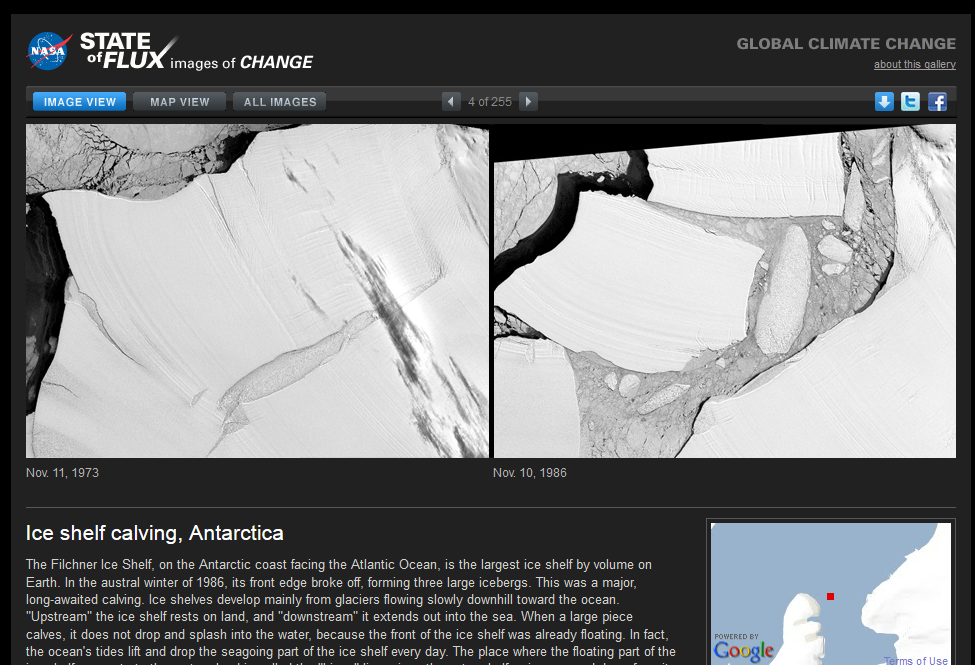 http://climate.nasa.gov/state_of_flux
NASA’s Earth Observatory
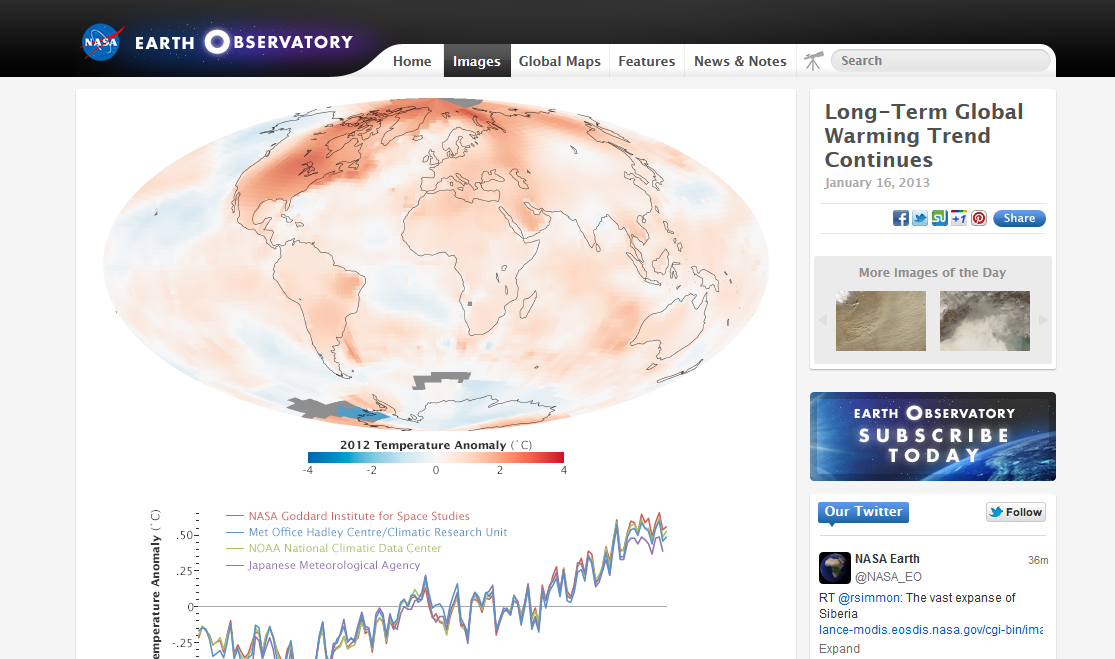 http://earthobservatory.nasa.gov/
NASA Earth Observations
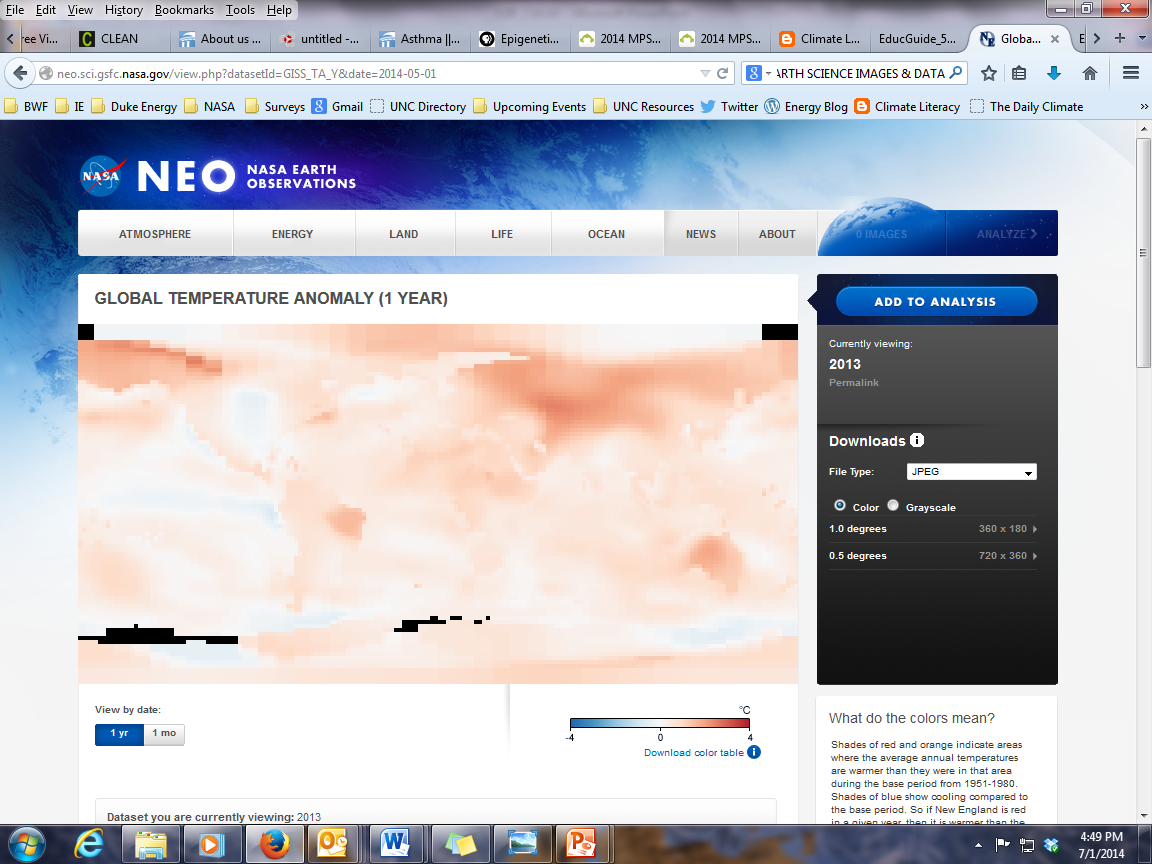 http://neo.sci.gsfc.nasa.gov/
Climate Essentials Multimedia Gallery
http://svs.gsfc.nasa.gov/Gallery/ClimateEssentials.html
NASA’s Paint by Particle
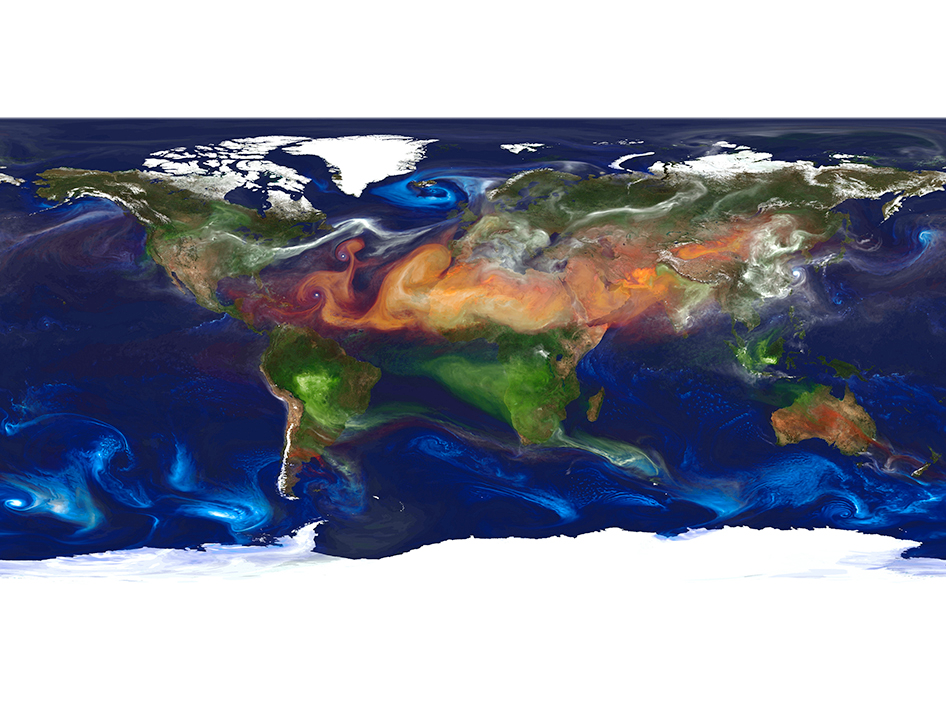 http://svs.gsfc.nasa.gov/vis/a010000/a010900/a010977/
Data Enhanced Investigations for Climate Change Education
http://gdata1.sci.gsfc.nasa.gov/daac-bin/G3/gui.cgi?instance_id=DICCE-G_Basic
My NASA DATA
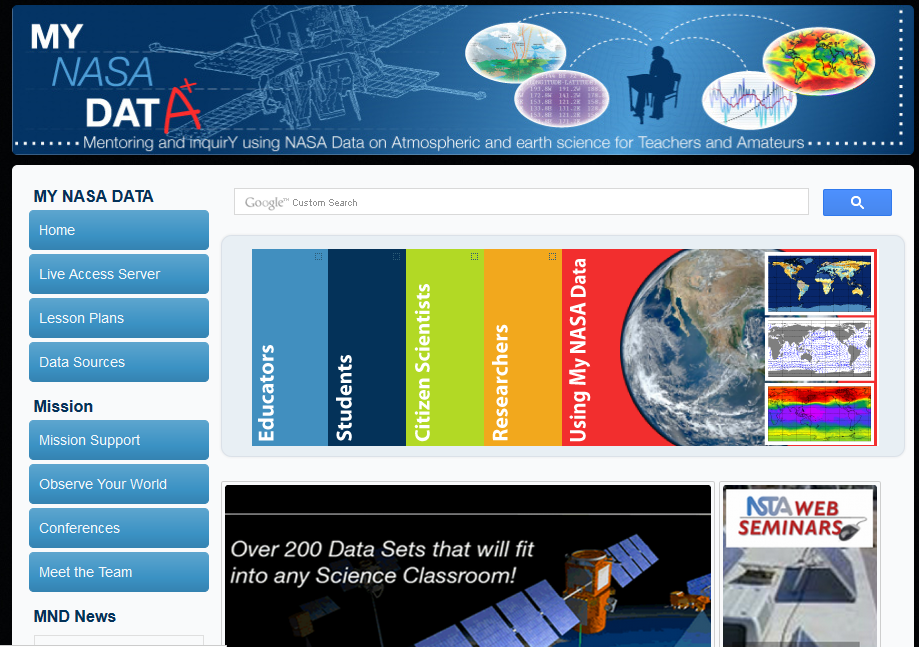 http://mynasadata.larc.nasa.gov/
Timelapse powered by Google Earth Engine
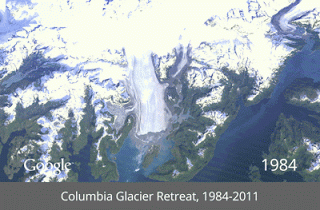 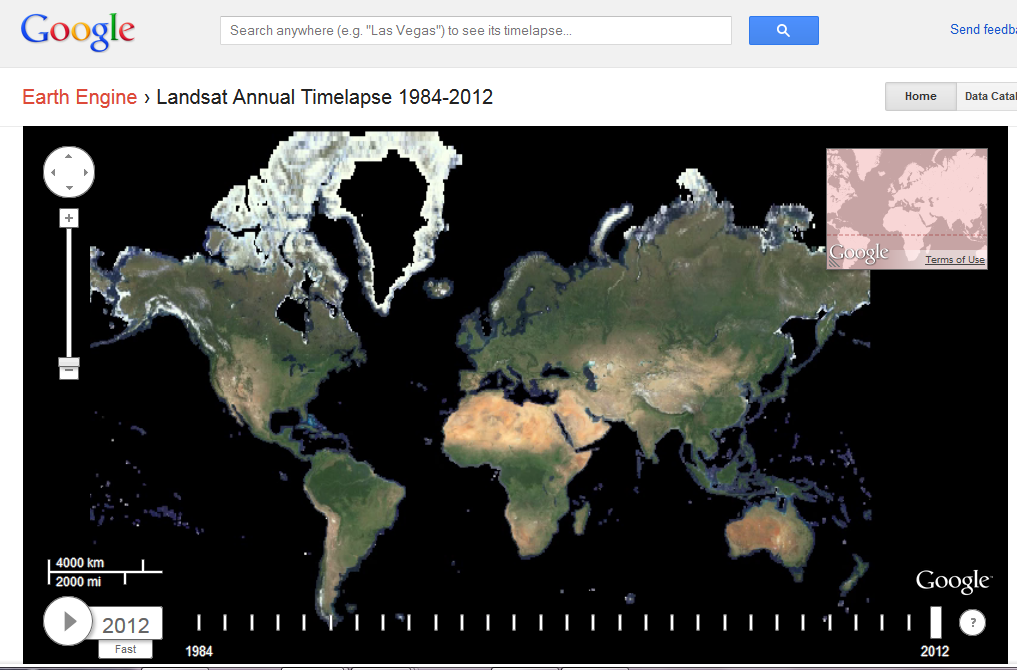 http://world.time.com/timelapse/
NASA Apps
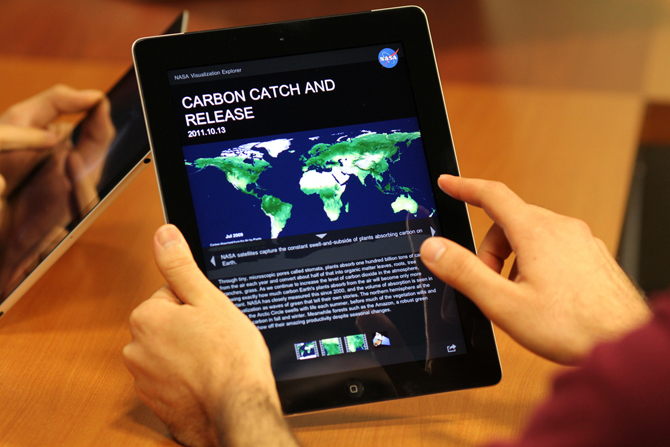 NASA’s Visualization Explorer
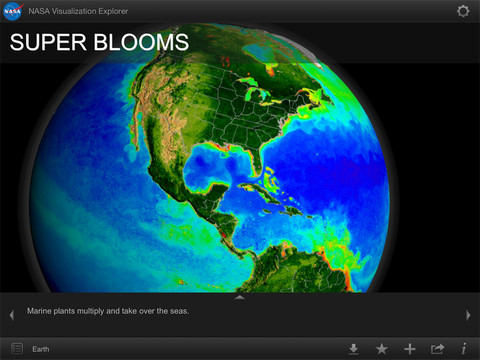 NASA’s Earth Now
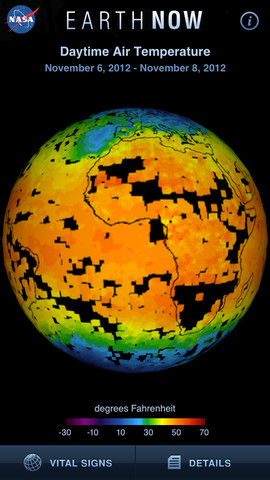 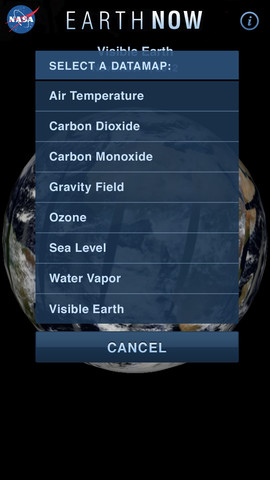 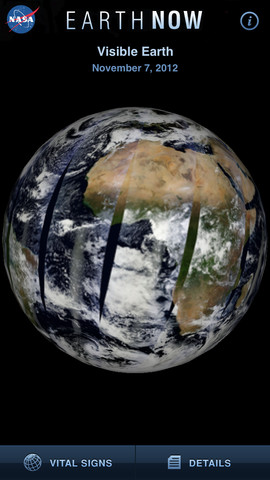 Thank you!
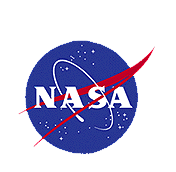 Dana Haine, MS
UNC Institute for the Environment
Principal Investigator, NC CLIMATE Fellows 
A NASA Innovations in Climate Education Program

dhaine@unc.edu
(919) 843-5735